Requirements Management
Best Practices
@Inflectra  |  #InflectraCon
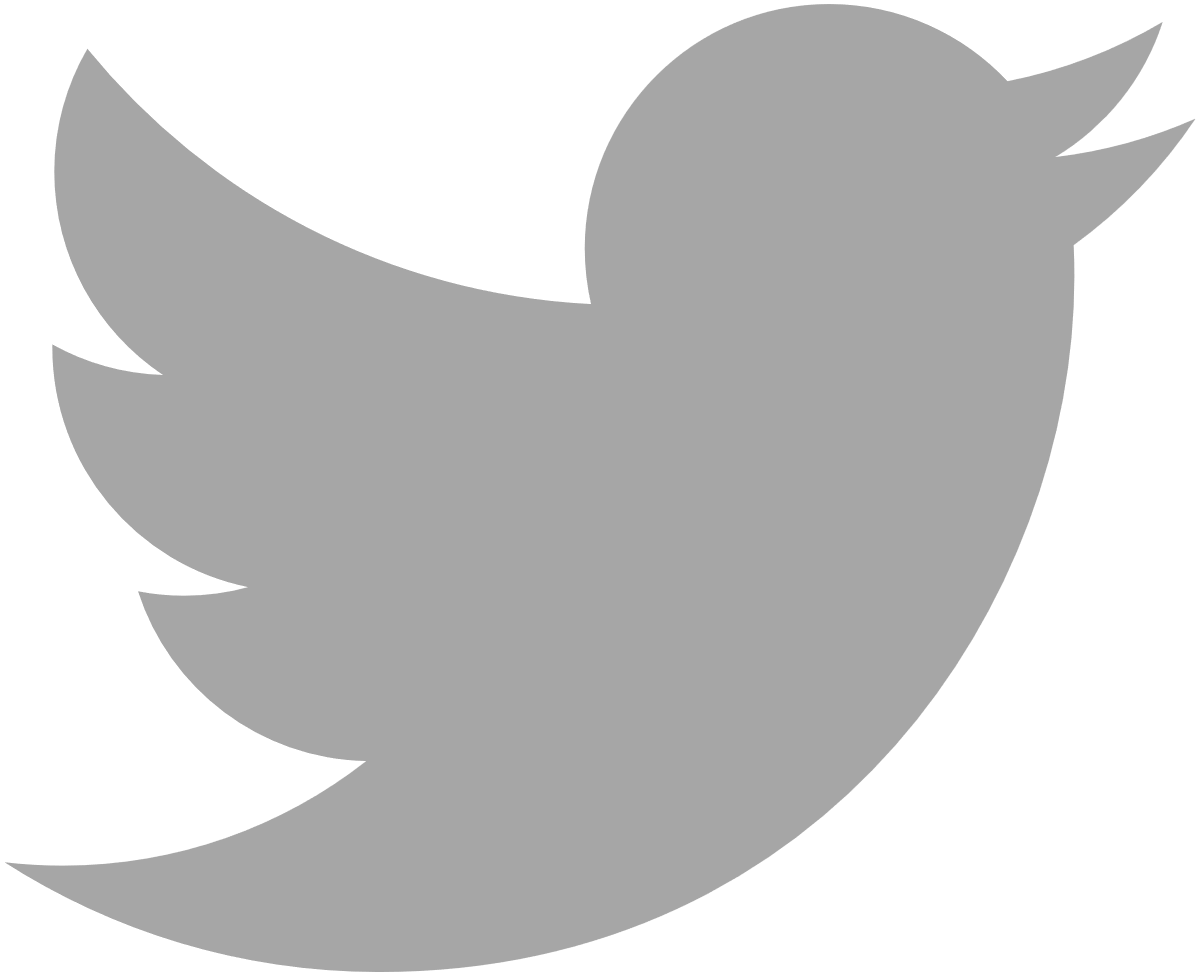 Dr. Sriram Rajagopalan
PhD, MBA, MS, BE
US, Canada, India, Vietnam, Belgium, Ireland, Greece, & Switzerland
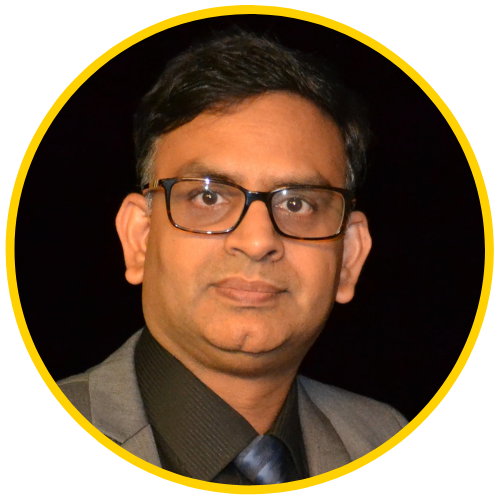 PfMP, PgMP, PMP, SP, RMP, ACP, CSM, CSPO, ACC, CSD, SCT, CSOXP, SSBB, Instructional Designer, Speaker, Writer, and Author
Software Engineer, Team Leader, Business Analyst, Project Manager, Scrum Master, Agile Coach, Director, Vice President
@agilesriram
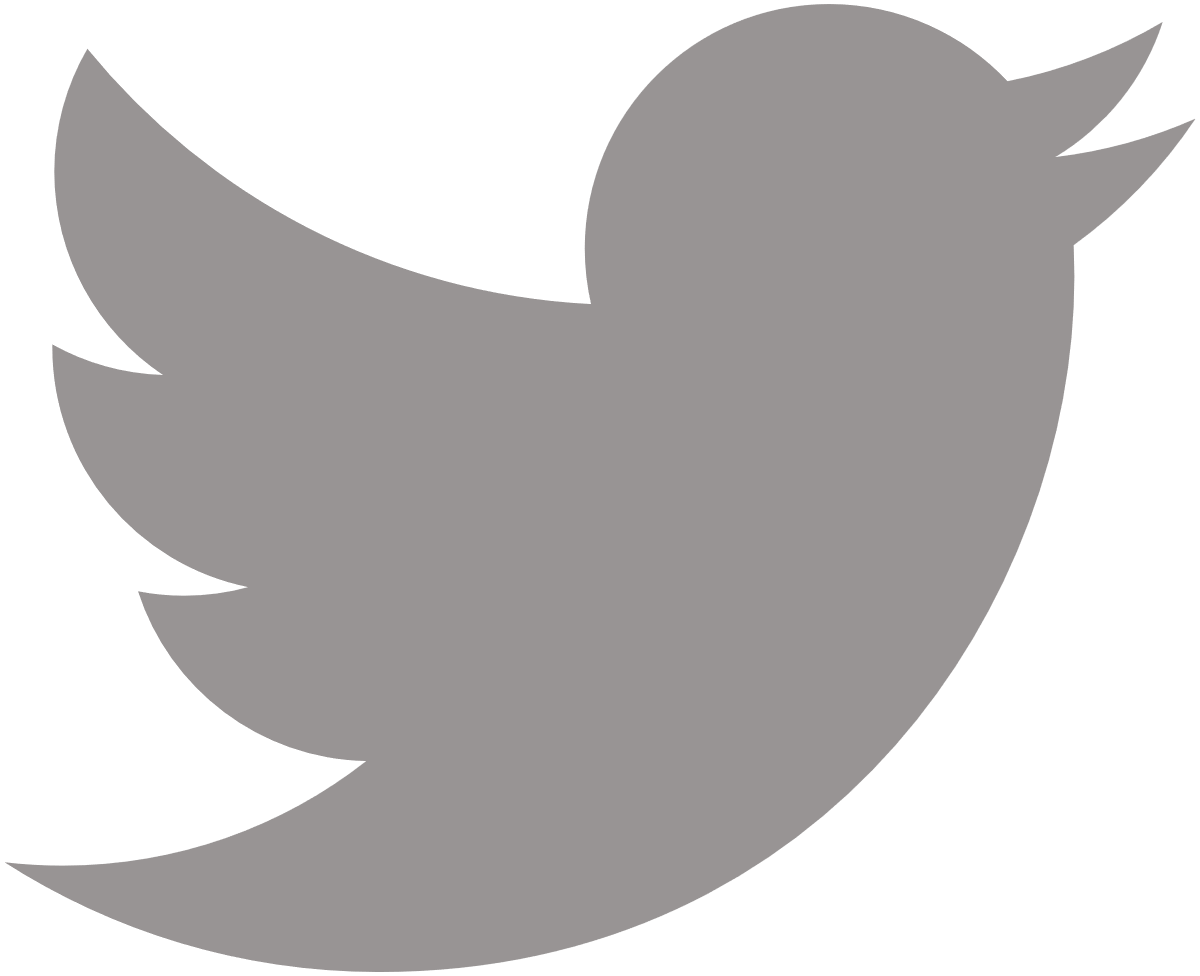 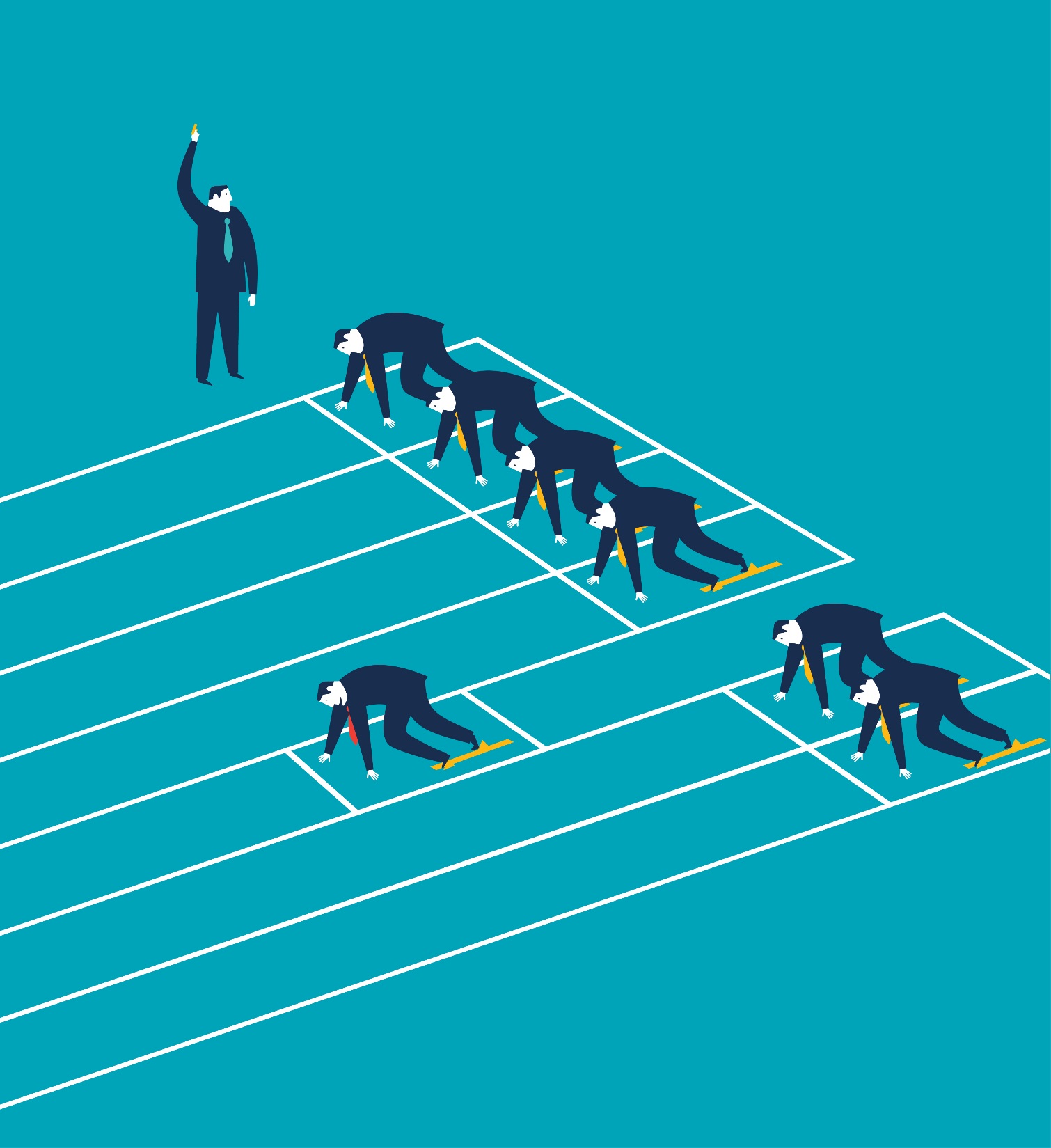 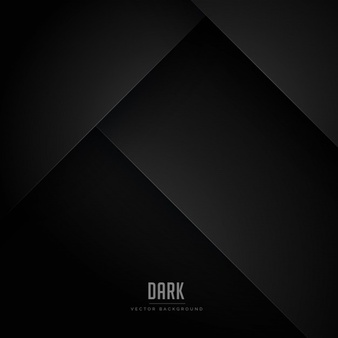 Starting the Problem Half
Solved
Being Strategic (and Successful) About Requirements Gathering
Sriram Rajagopalan, PgMP   Apr 25, 2019
[Speaker Notes: This cover page represents two connotations. The word “half” is illustrated by the two halves of the slide.  The left title section is cut in half by the problem sketches on the right.  Since we naturally read from left to right, this entire slides represents the progression (left to right) towards a solution.  Hence we are looking at a half-solved problem. 






Google Image:  Heading > Problem Solving]
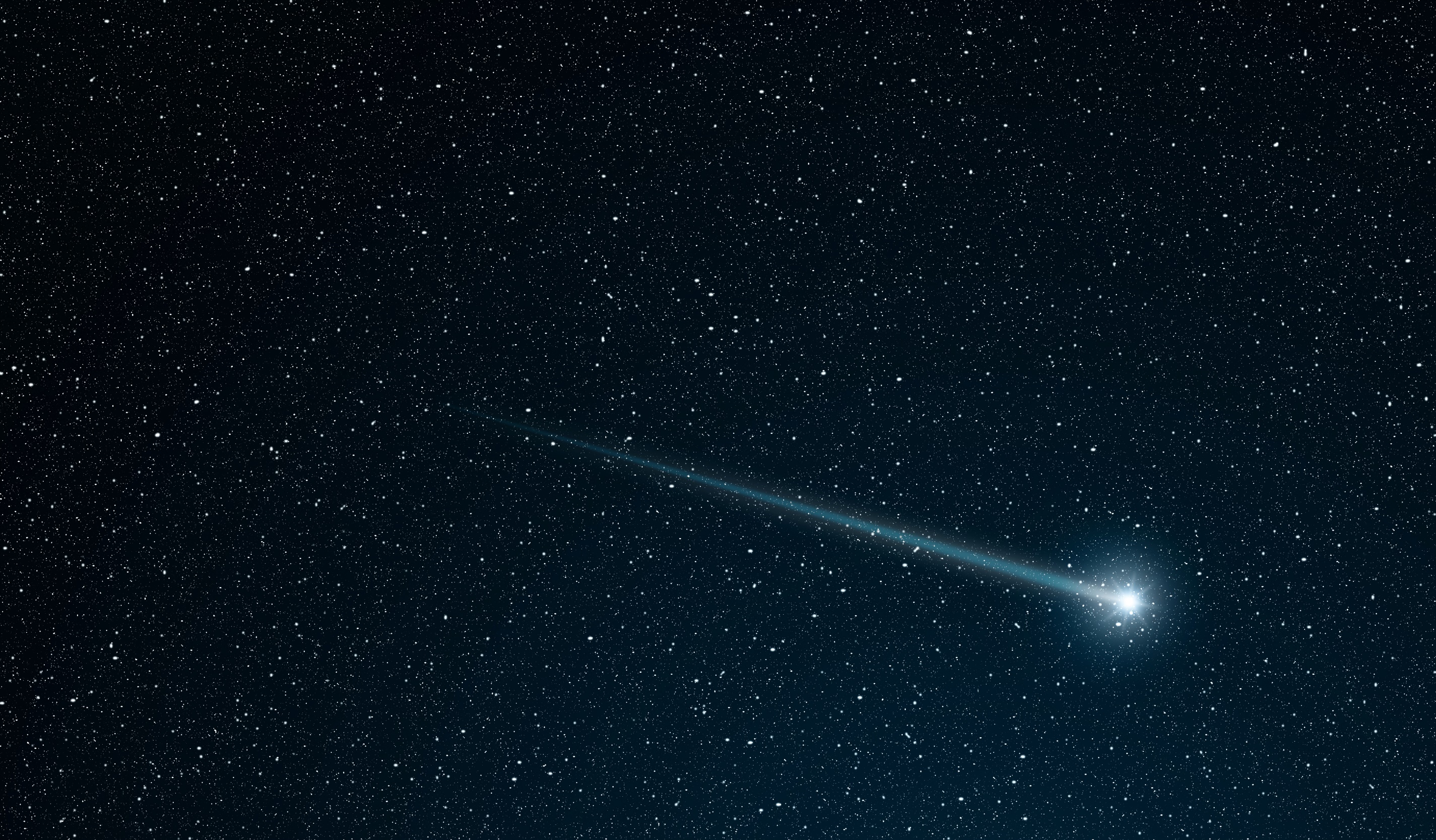 DISCUSSION ROADMAP
Impact of Poor Requirements
Needs Assessment
Strategic Fit
Operational Excellence
Understanding the Importance and Value of Robust Project Requirements Gathering
[Speaker Notes: It is best if you can limit primary chapter breaks to 4.]
Mostly Known Failure Causes
Poor  Scheduling
Inaccurate Business Case
Inaccurate Business Case
Communication Issues
Unclear objectives to Team
Unclear objectives to Team
Quality Compromises
Vague Responsibility
Inefficient Resource Estimation
Stakeholder Challenges
Management Priorities
Management Priorities
Requirements Communication
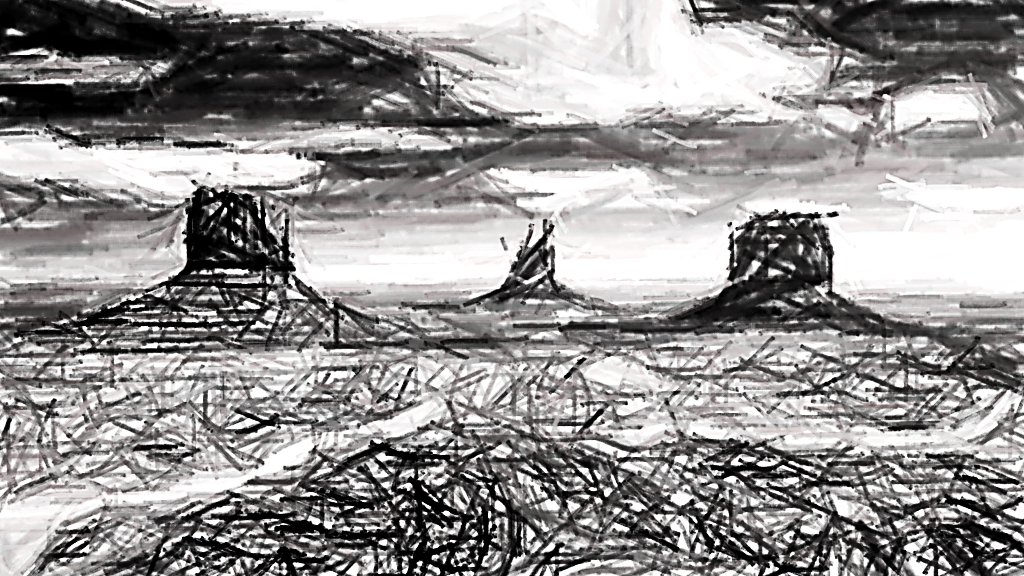 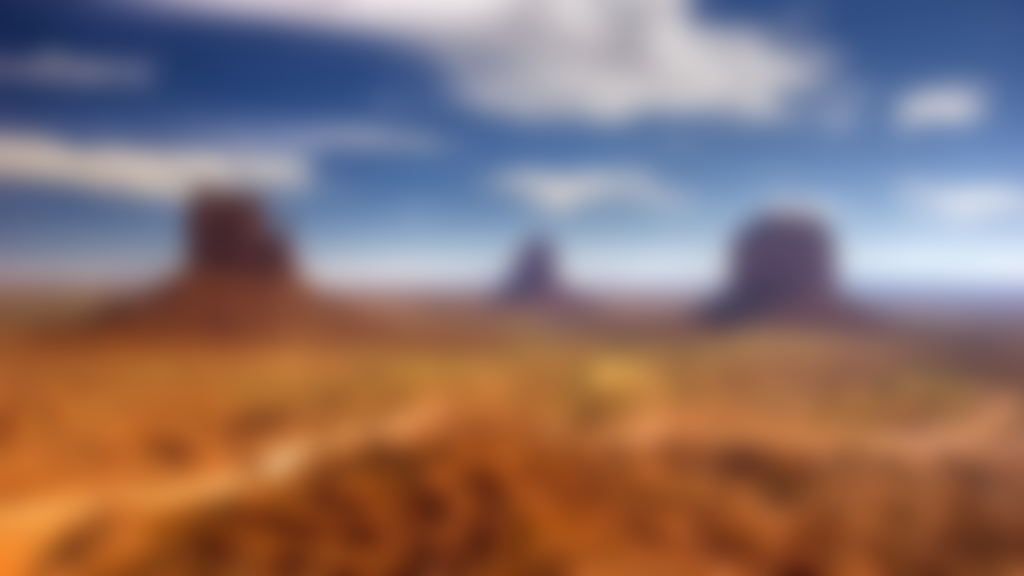 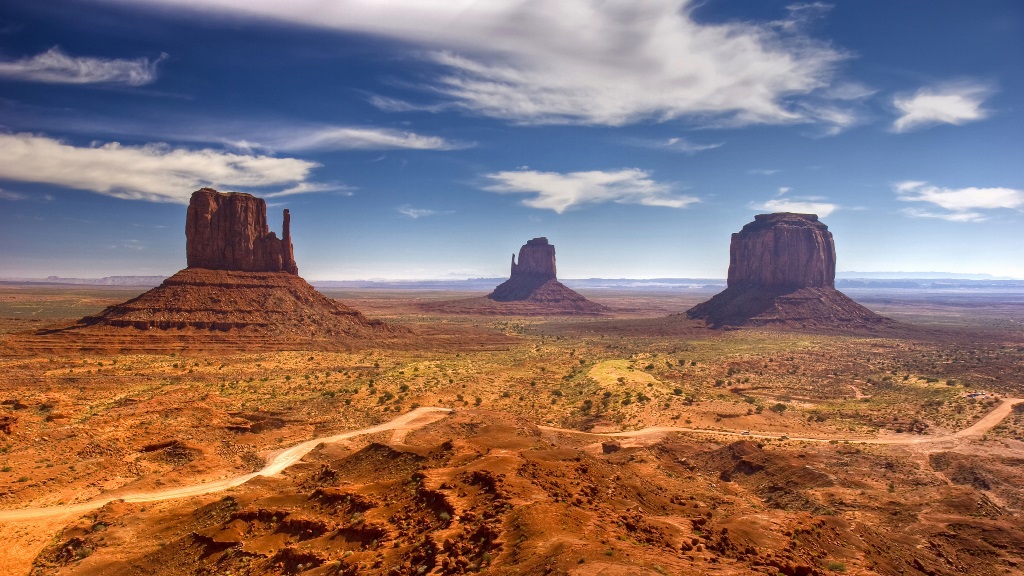 [Speaker Notes: Morrison Explanation

To be written]
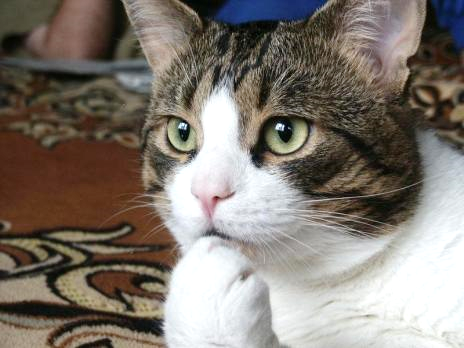 I wonder…
“Hmm…what if the Project Manager is the hidden contributing factor   for starting the project right?”
7
[Speaker Notes: This slide is my alternative to your slide # 3 – man sitting on books thinking]
Relate to the Essential Needs
More Awesome 
Value
Awesome Value
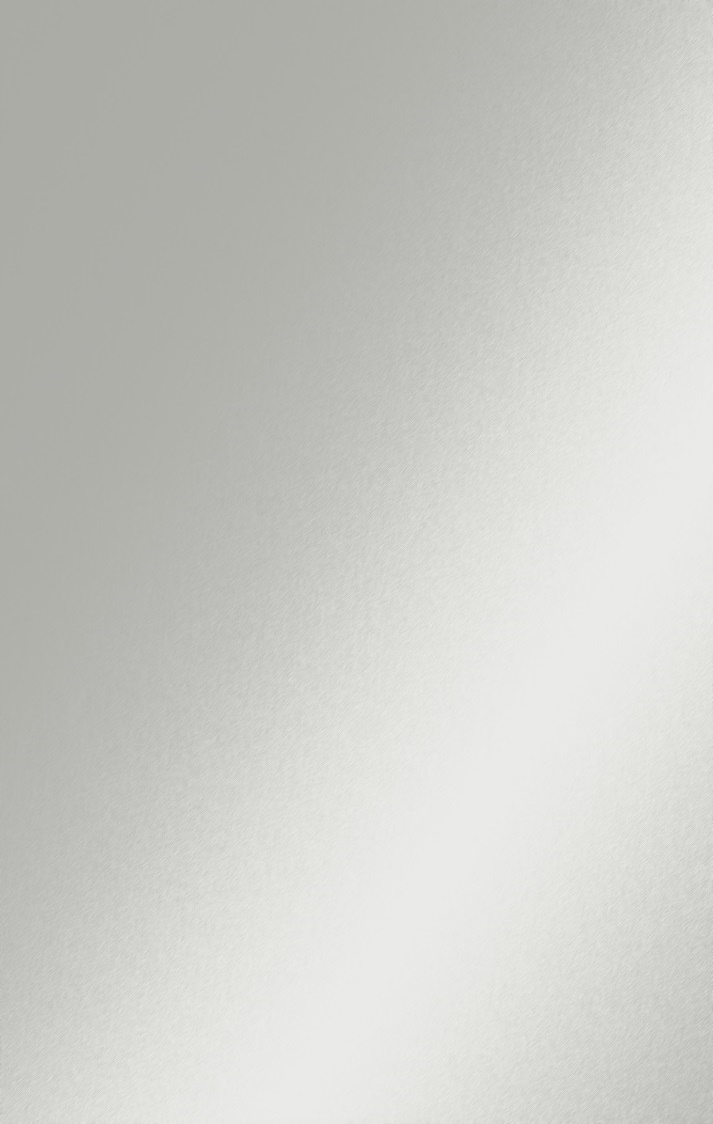 Portfolio
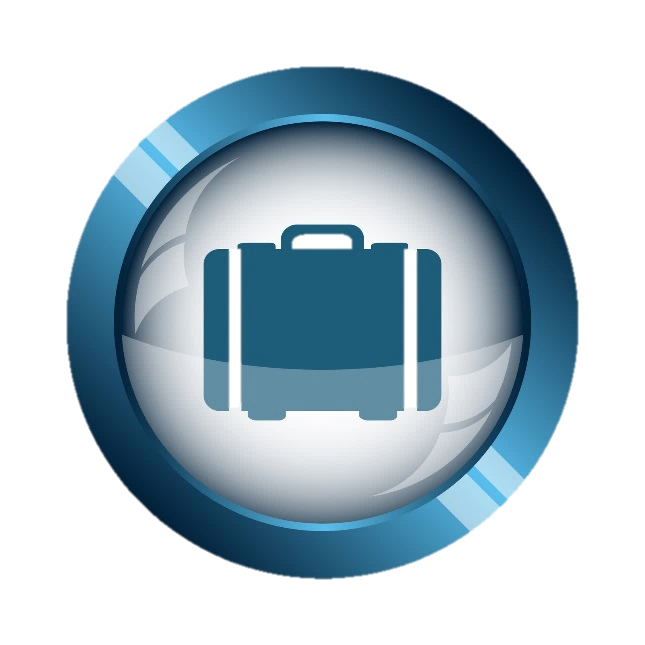 Very Good 
Value
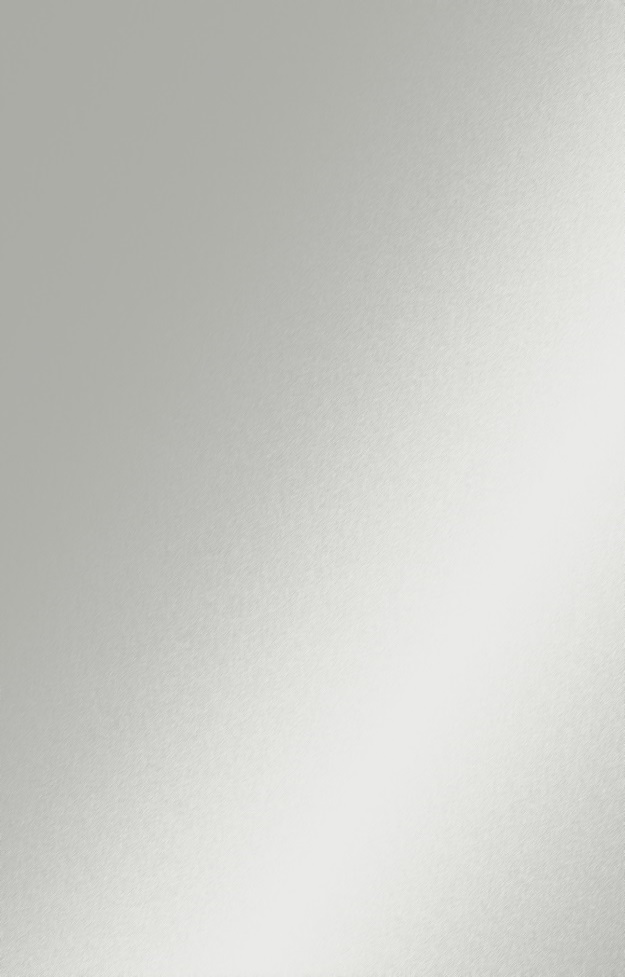 Programs
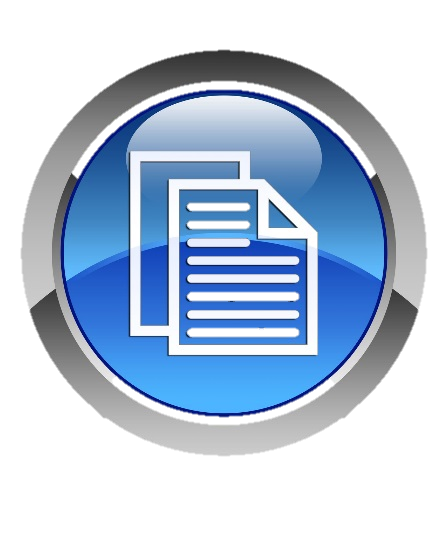 Projects
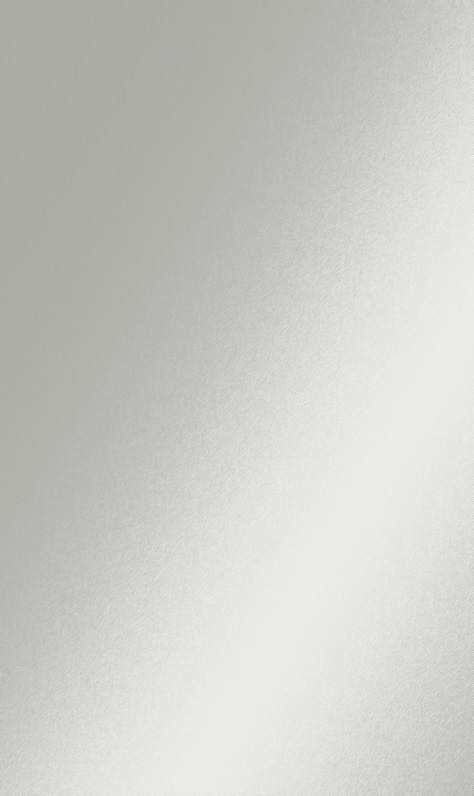 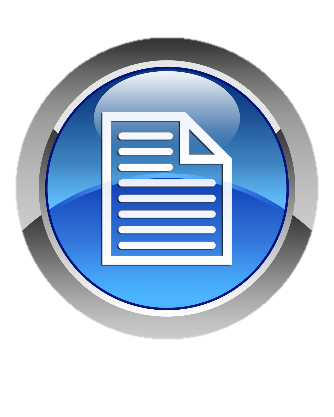 Realized Benefits Meets Strategic Objectives
Outcomes Generate  Benefits
Outputs 
Produce Capabilities
Always start with a Strategic MVP
Granularity
Big House
2 BR, etc.
Maintainable Home
Dreams
Castles
Various types of Requirements to suit program or project needs
Support for scenario steps and workflow for every type of requirement
Requirements
Package
Component
Time
T0
T10
T50
Requirements have a Lifecycle
Use Cases and User Stories
Use Case and User Stories Relationship
User Stories
Design Element

Quality
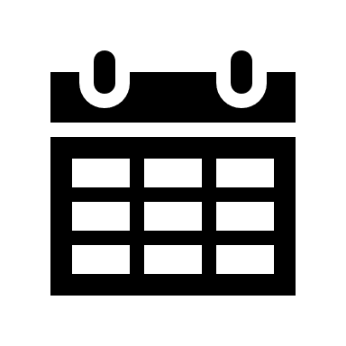 Use Case
Need
Features
Use Case A
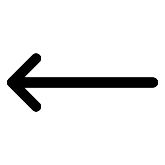 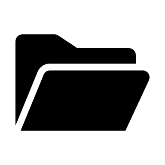 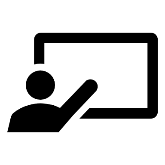 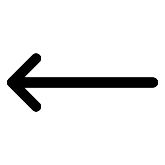 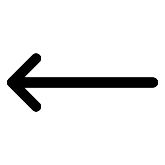 Iteration Backlog
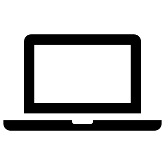 Use Case K
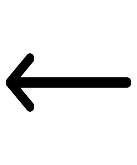 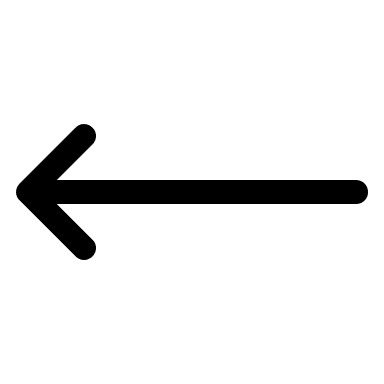 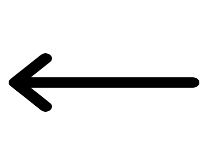 Product Backlog
Roadmap
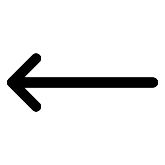 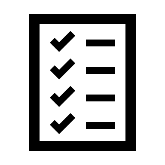 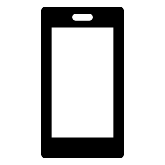 Use Case M
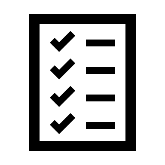 Review
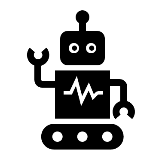 Market Research
Use Case Z
The Requirements - Competency Matrix
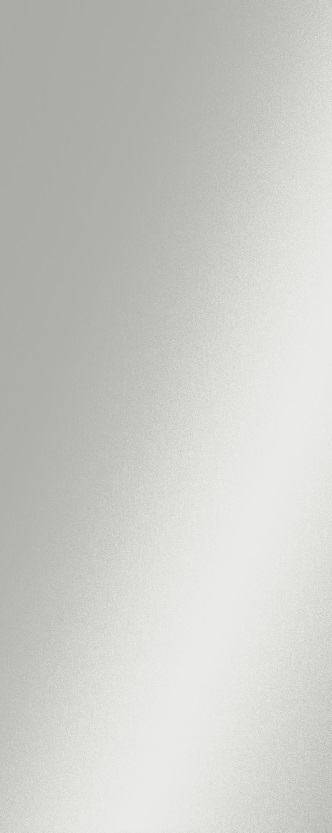 Goal Quadrant
High
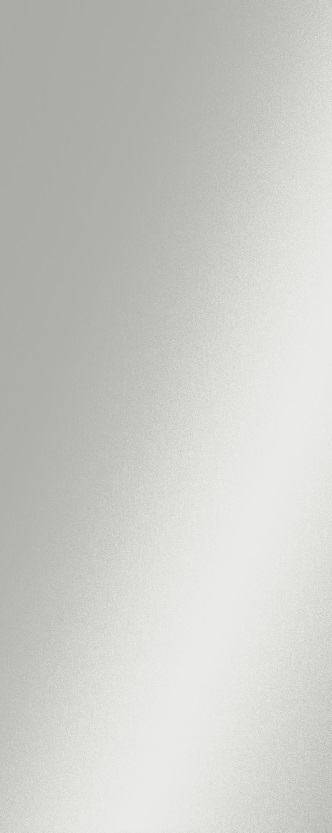 Poor Customer Articulation
Good Team Evaluation
How Volatile Are Our Requirements?
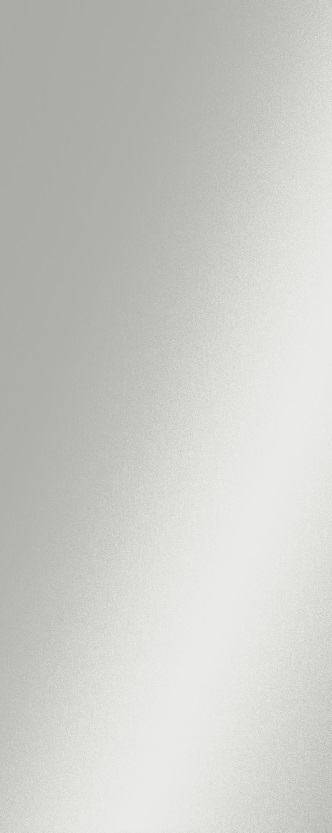 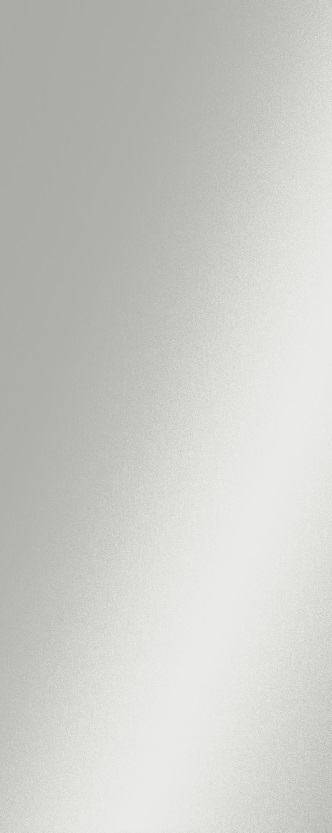 Good Customer Articulation
Good Team Evaluation
Team’s  Competency Level
[ Evaluation ]
Poor Customer Articulation
Poor Team Evaluation
Good Customer Articulation
Poor Team Evaluation
Low
Customer / Client’s Understanding of What They Want
High
[ Articulation ]
[Speaker Notes: This slide is an alternative to Technique # 4 – slide 12

This contains animation builds activated by clicks – some are automated.  

Note: You will notice this slide doesn’t contain as much text in your original slide.  The intent of this version is just to highlight the location and value of the quadrant.  It is what you will say to each quadrant that is more important (which can be the verbiage from your original slide).

The “No” hashed circle and Checkmark icons are your slide two animations.  They are used to emphasize danger and acceptance areas.]
Think through the Requirement Categories
Some requirements one to think through the scenarios!
Not all requirements are the same! So, why not differentiate them?
Use Themes as main goals
Aligns with the strategic product roadmap by mapping themes (components) in product backlog
Keep team engaged with releases and iterations
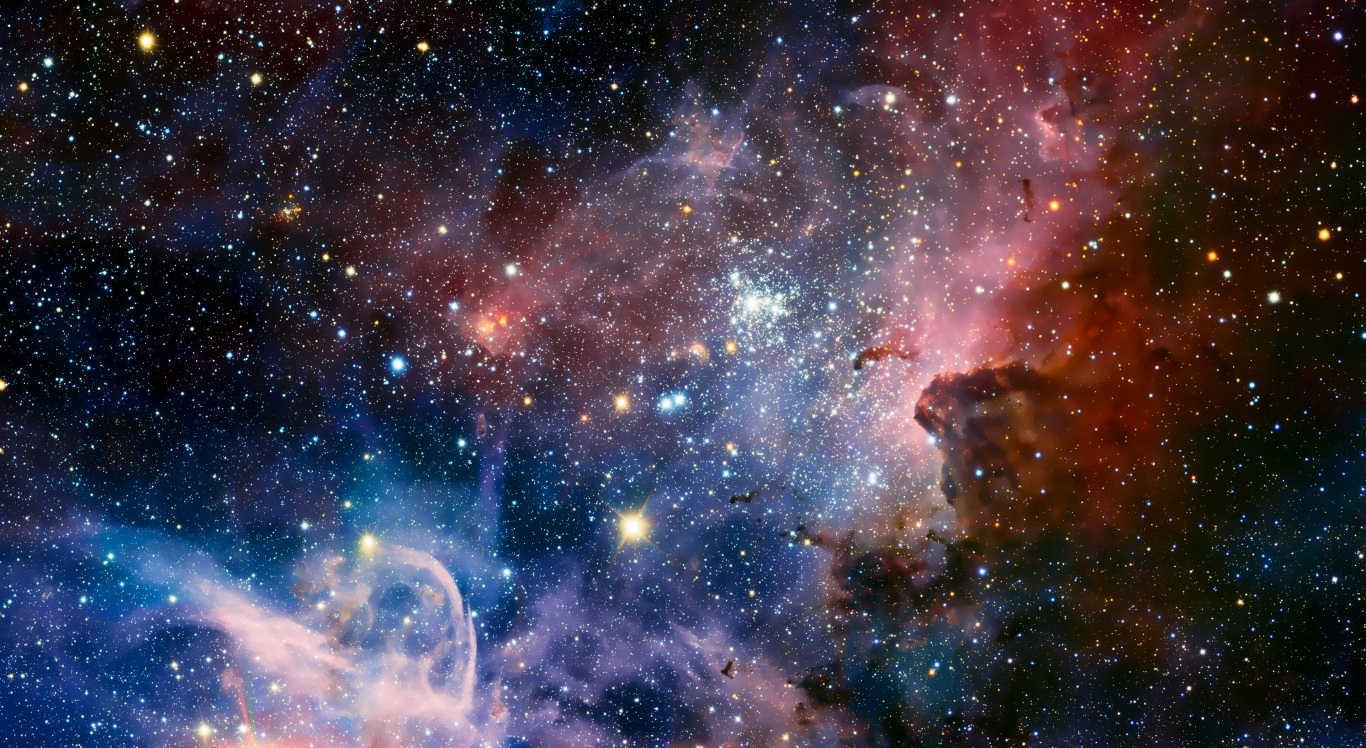 tated
erceived
SPACE
ctual
ultural
E
A
C
S
P
xploited
[Speaker Notes: Morrison Explanation

When I see the “word” space,  I think of outer space.  What better way to get your audience to remember this technique by visually getting them to understand what the term means.  Visual association is one of the better techniques for memory retention.]
THE NEED
Clearly specific needs are often explicitly expressed
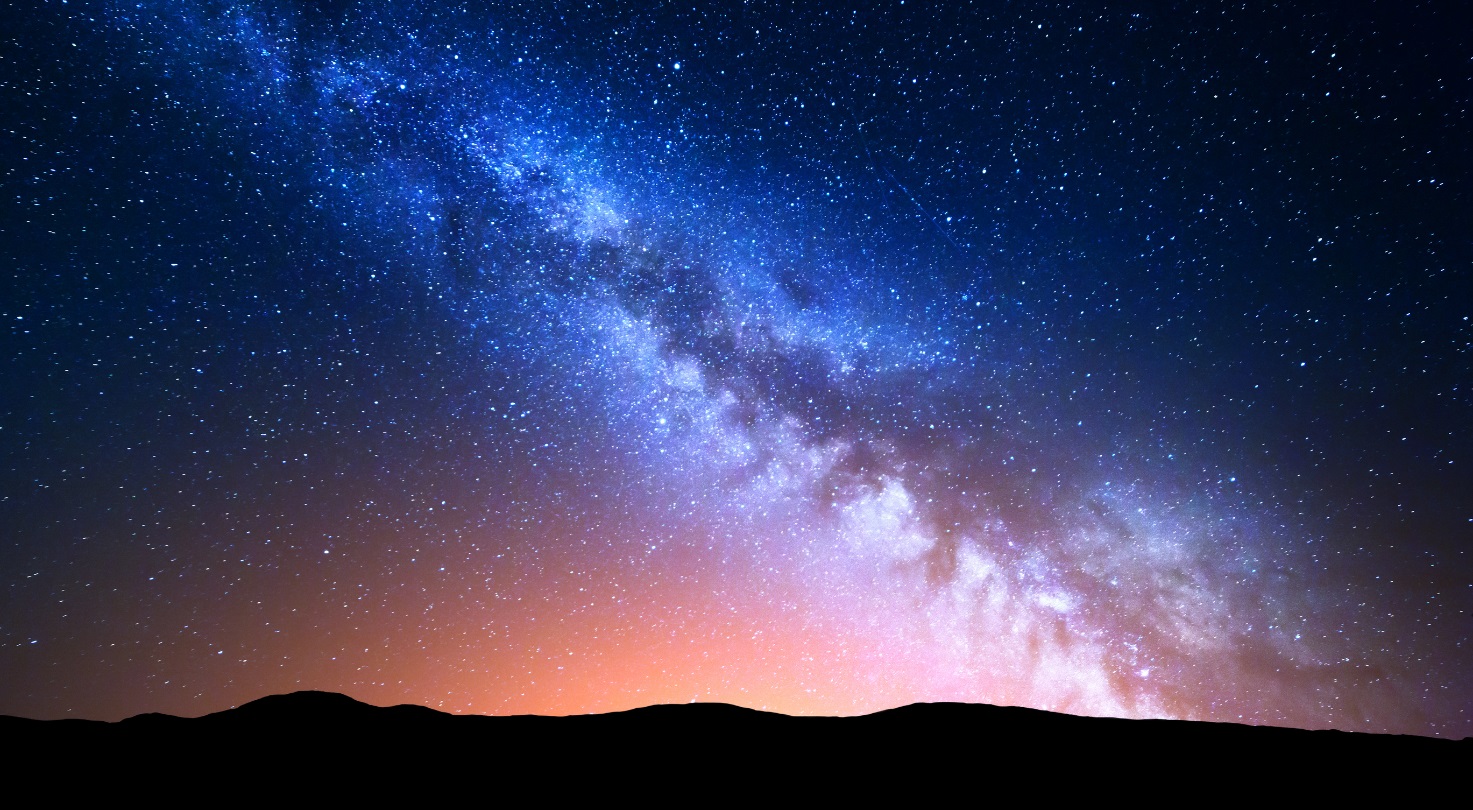 STATED
[Speaker Notes: Morrison Explanation

Rather than have all the data in one chart, it is broken up to allow you to zero in on each one.  The side is designed to have your audience focused on just the point that you are discussing and not wondering onto any of the other listed needs.]
THE NEED
Values gained by choosing a product often as implicitly expected but not stated explicitly
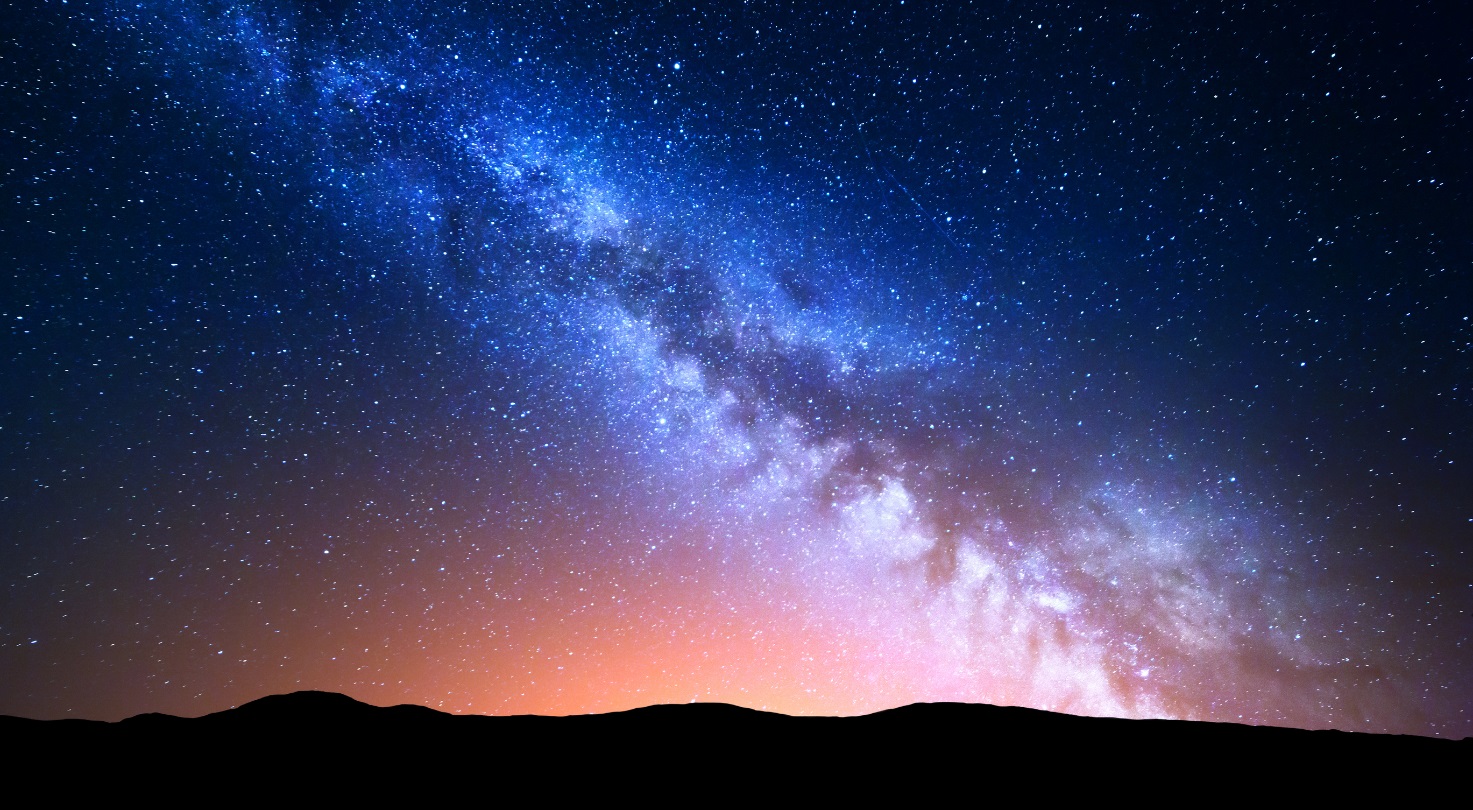 PERCEIVED
[Speaker Notes: Morrison Explanation

Rather than have all the data in one chart, it is broken up to allow you to zero in on each one.  The side is designed to have your audience focused on just the point that you are discussing and not wondering onto any of the other listed needs.]
THE NEED
Satisfaction associated with the expected benefits met by unspoken  and spoken needs
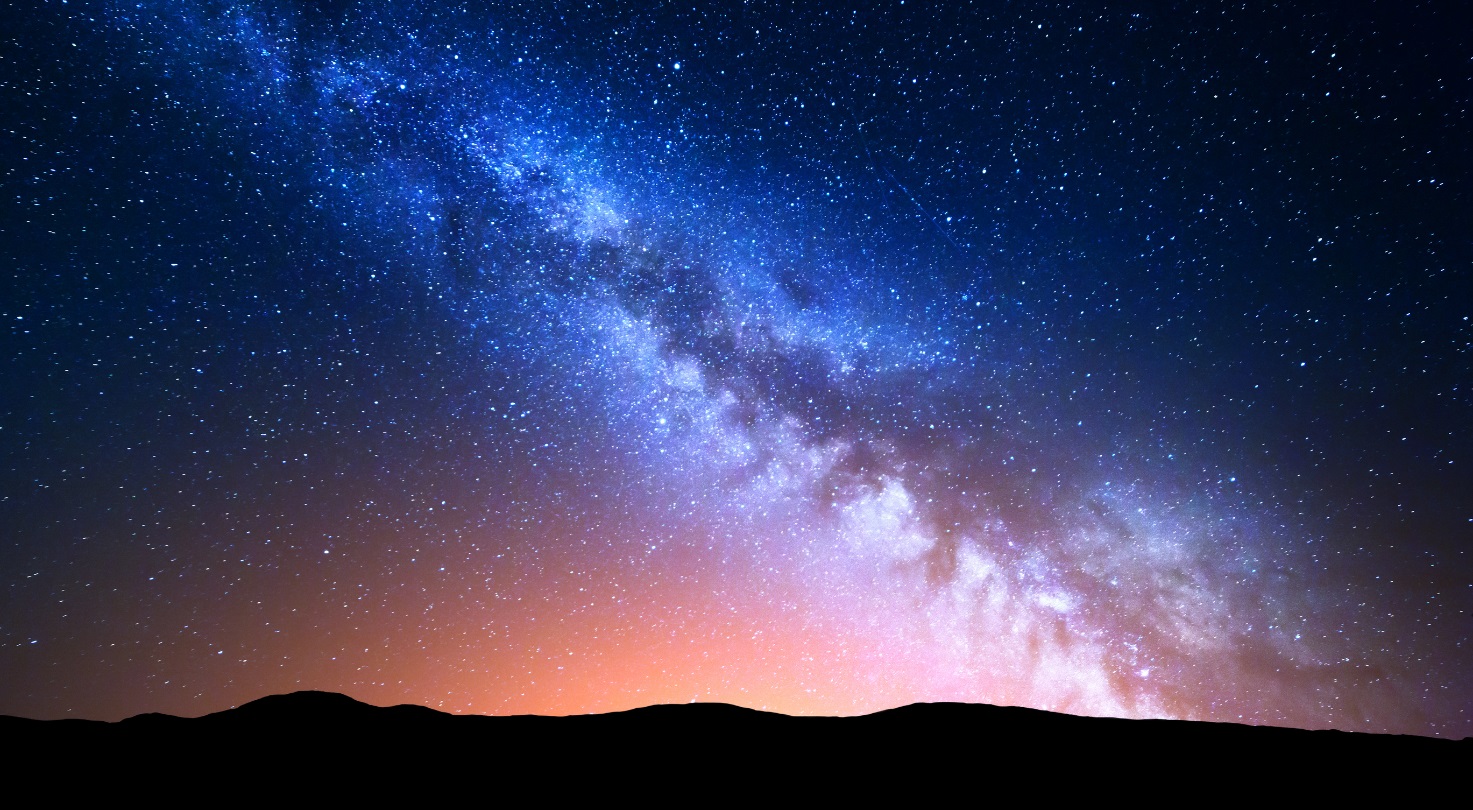 ACTUAL
[Speaker Notes: Morrison Explanation

Rather than have all the data in one chart, it is broken up to allow you to zero in on each one.  The side is designed to have your audience focused on just the point that you are discussing and not wondering onto any of the other listed needs.]
THE NEED
Needs other than direct features and benefits setting the decisions apart ahead of competition
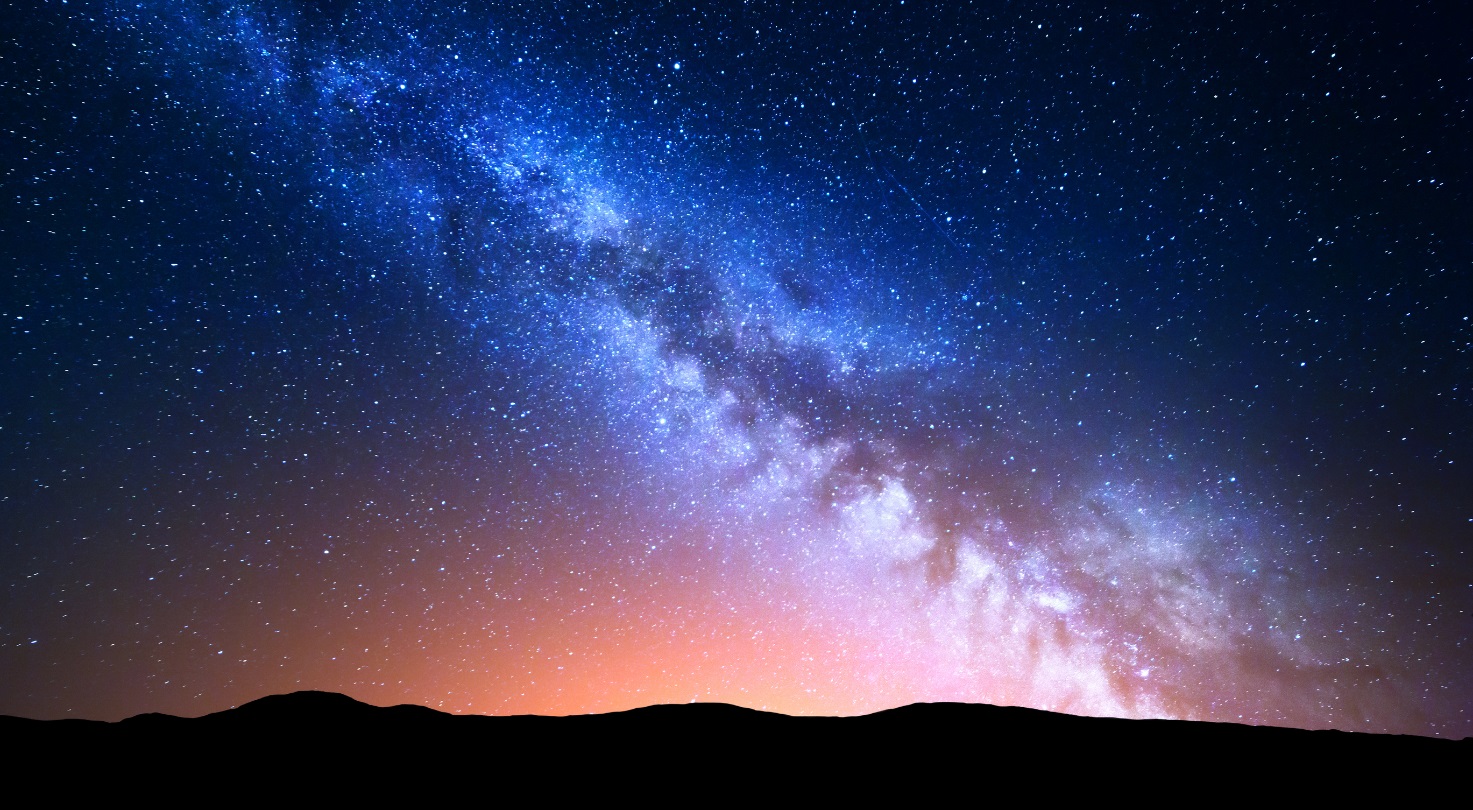 CULTURAL
[Speaker Notes: Morrison Explanation

Rather than have all the data in one chart, it is broken up to allow you to zero in on each one.  The side is designed to have your audience focused on just the point that you are discussing and not wondering onto any of the other listed needs.]
THE NEED
Needs that have vulnerabilities from abuse and misuse preferring not to be exposed to and so to be avoided
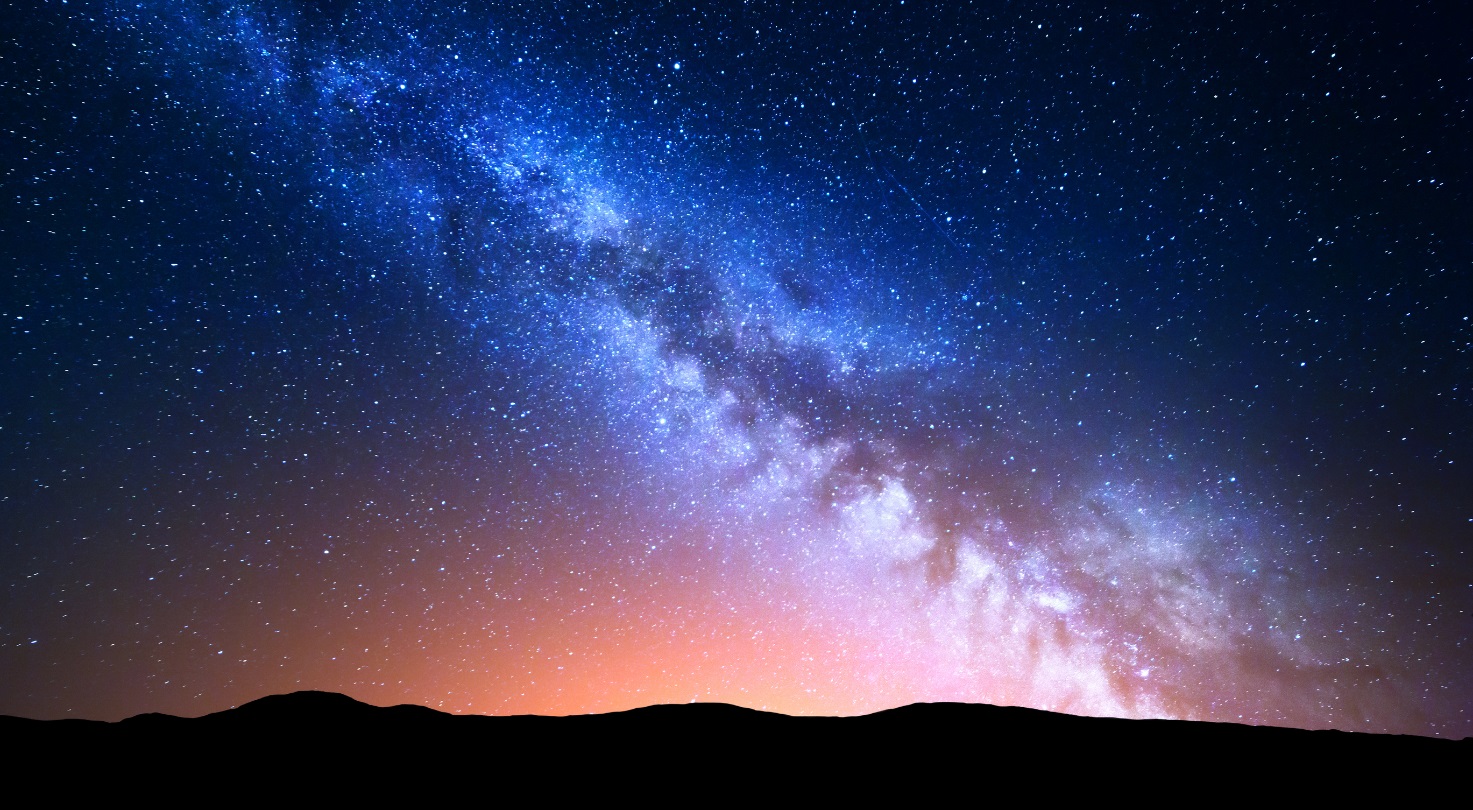 EXPLOITED
[Speaker Notes: Morrison Explanation

Rather than have all the data in one chart, it is broken up to allow you to zero in on each one.  The side is designed to have your audience focused on just the point that you are discussing and not wondering onto any of the other listed needs.]
Engage with Stakeholders gathering & reviewing Requirements
Realizes DEEP property with more clarity
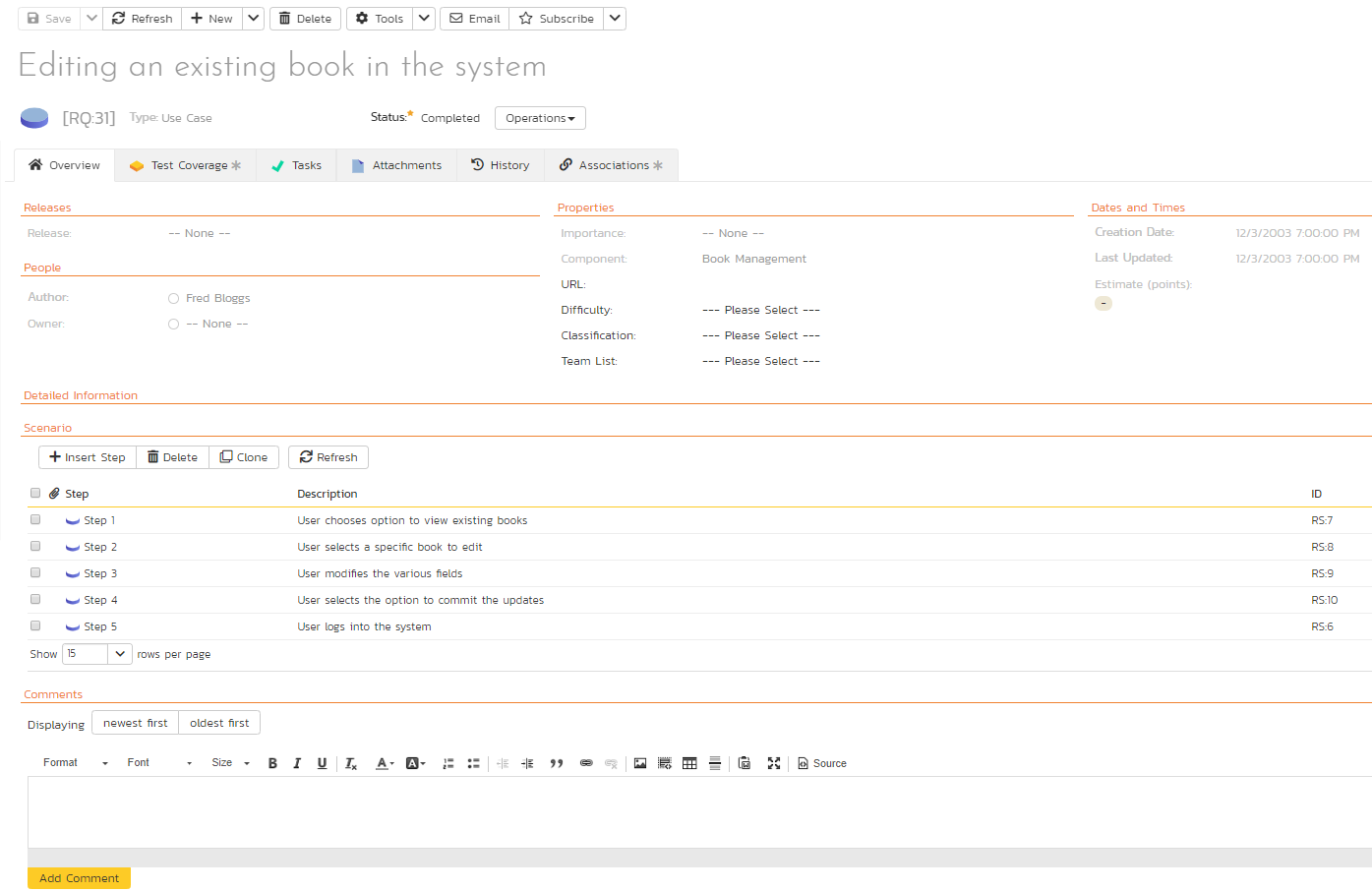 Helps with business value prioritization and alignment
Align functionality based on Strategic Value Alignment
Categorizing requirements by value alignment
Wait! We have a Workflow Support too!
Supports agile principles of transparency, inspection, and adaptation.
Customizable Workflow based on business needs
Multiple workflows based on requirement types
Includes support for Digital Signature too!
SEE through Delivery
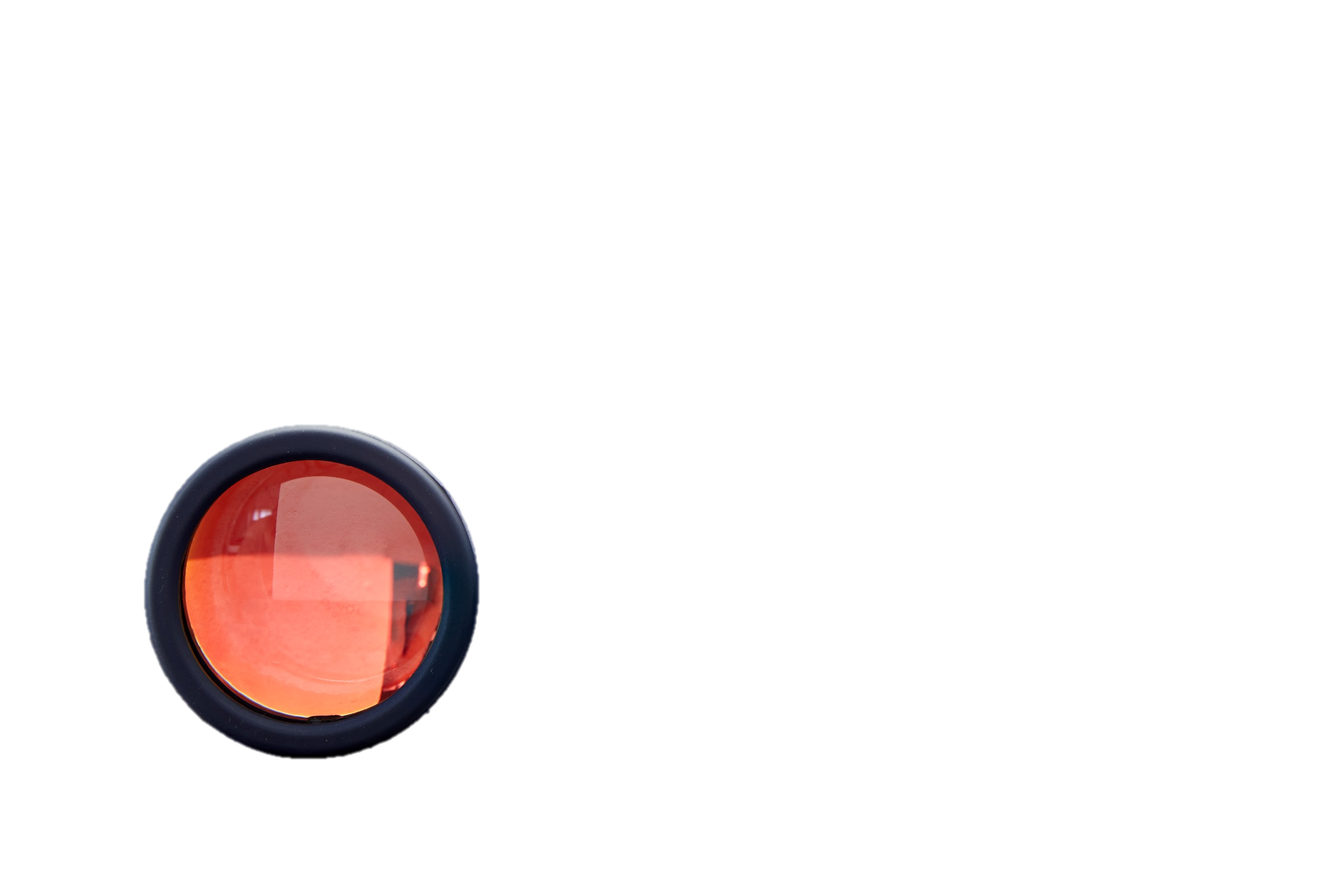 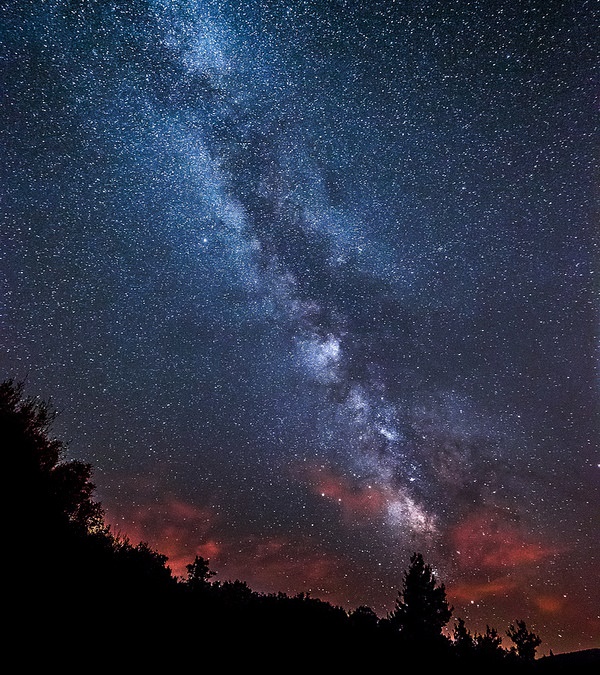 S
Success Criteria
Not just priority but also a pre-negotiated customer acceptance criteria
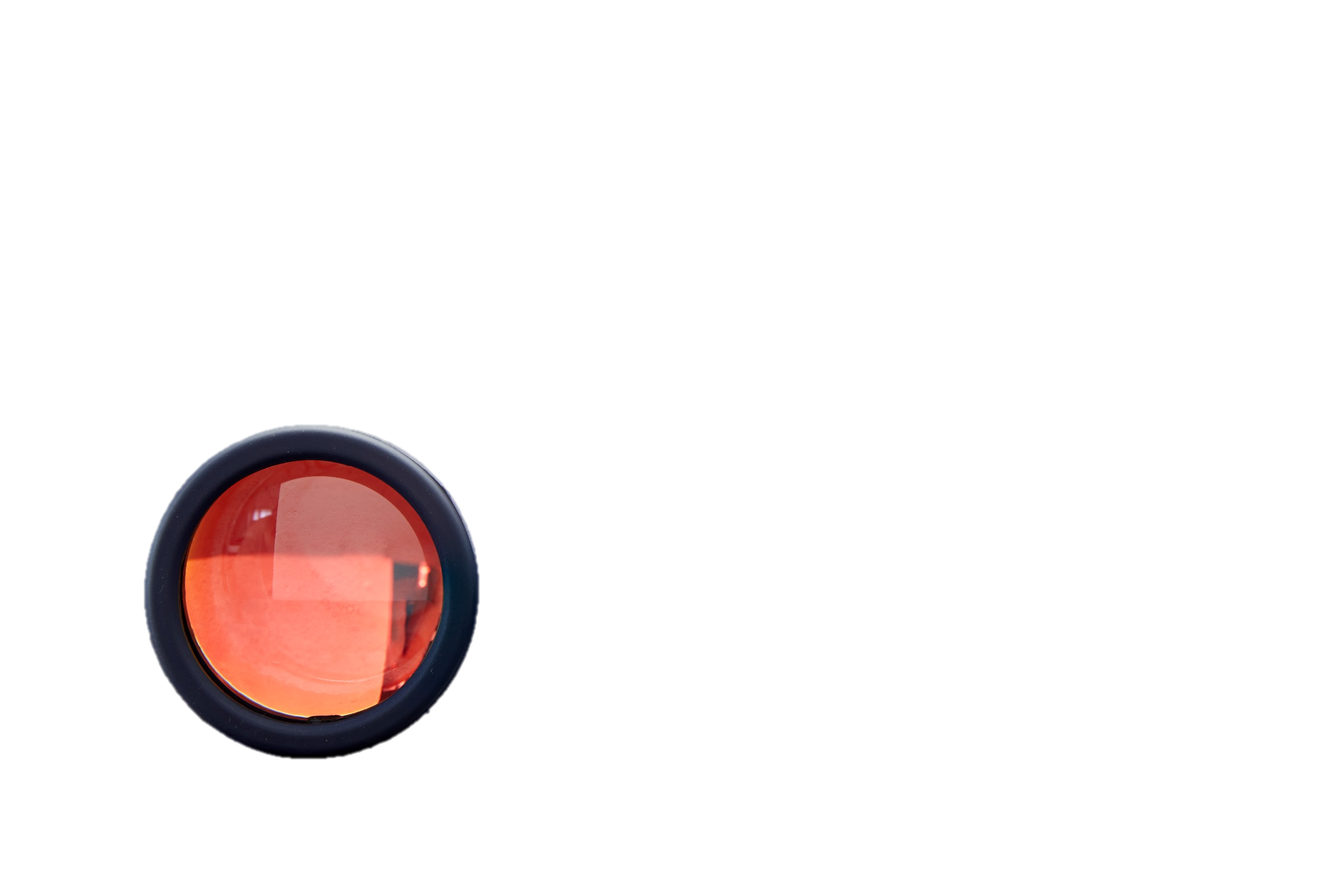 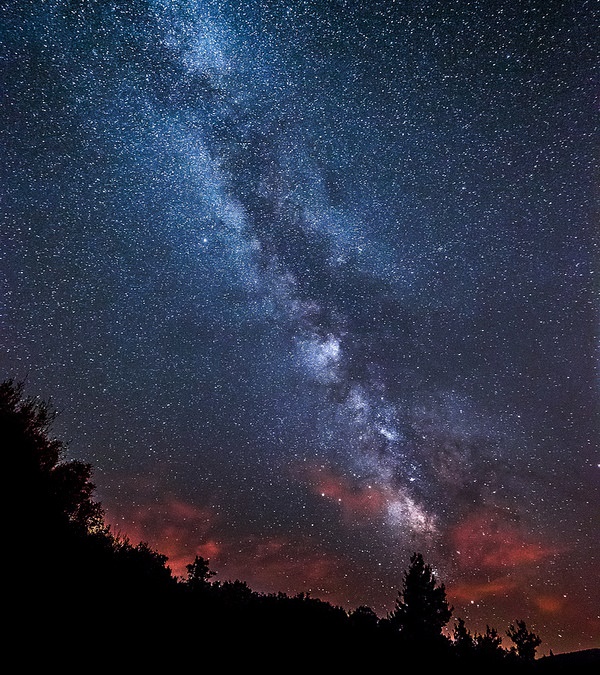 E
Entry Criteria
Well articulated criteria on when work will be accepted downstream within teams
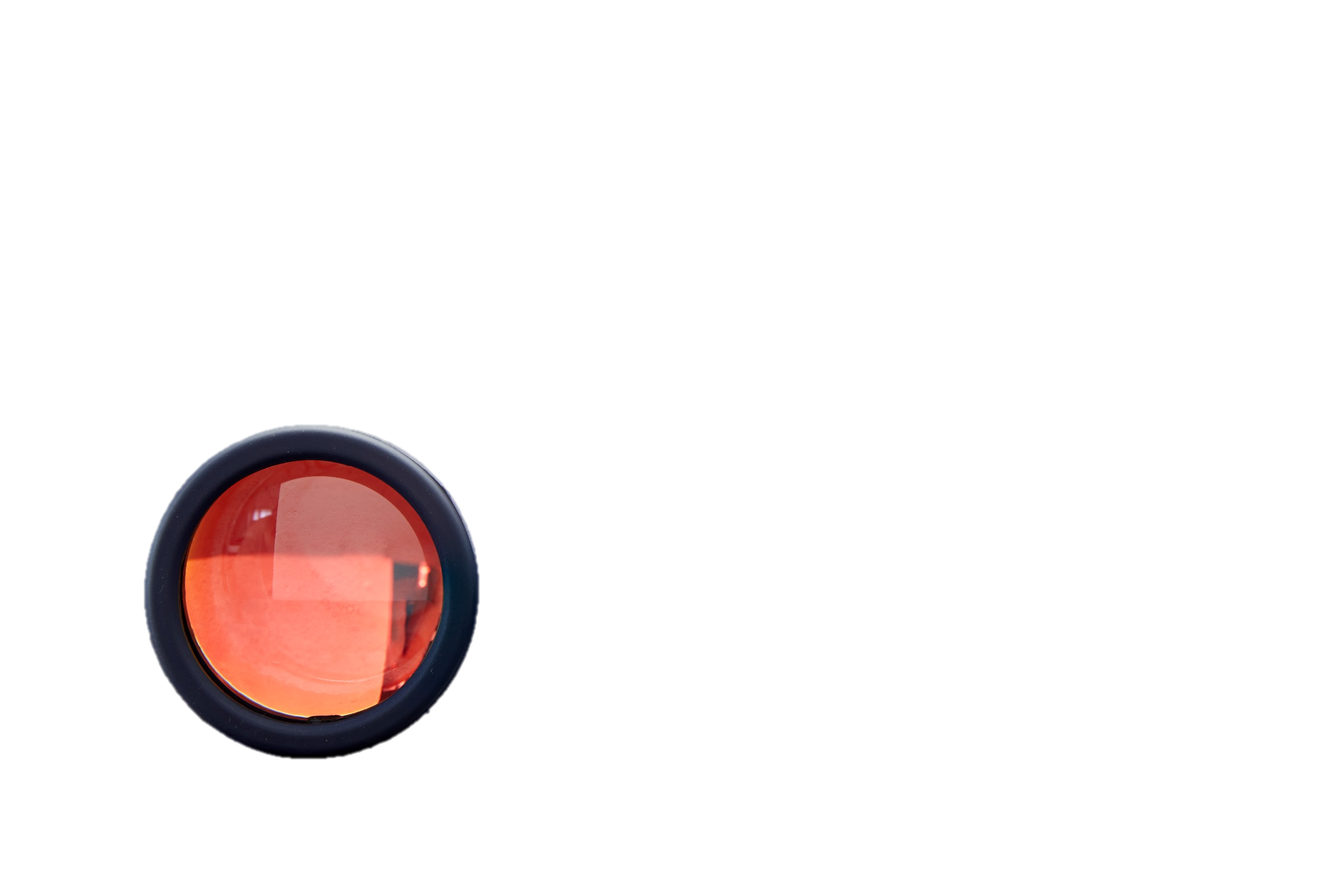 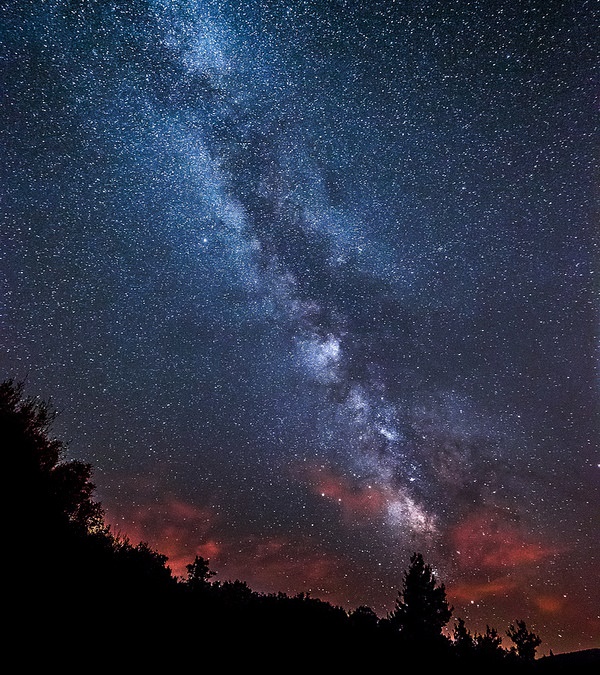 E
Exit Criteria
Well understood criteria on when additional work or investment will not be made
Incorporate workflow operation discipline to promote entry/exit criteria
Expand with traceability to other artifacts to track the quality of requirements!
Promote auditable dialog for requirements through its delivery, transition, and sustenance life cycle
Requirements Mind Map View
Brand New functionality to create a mind map view
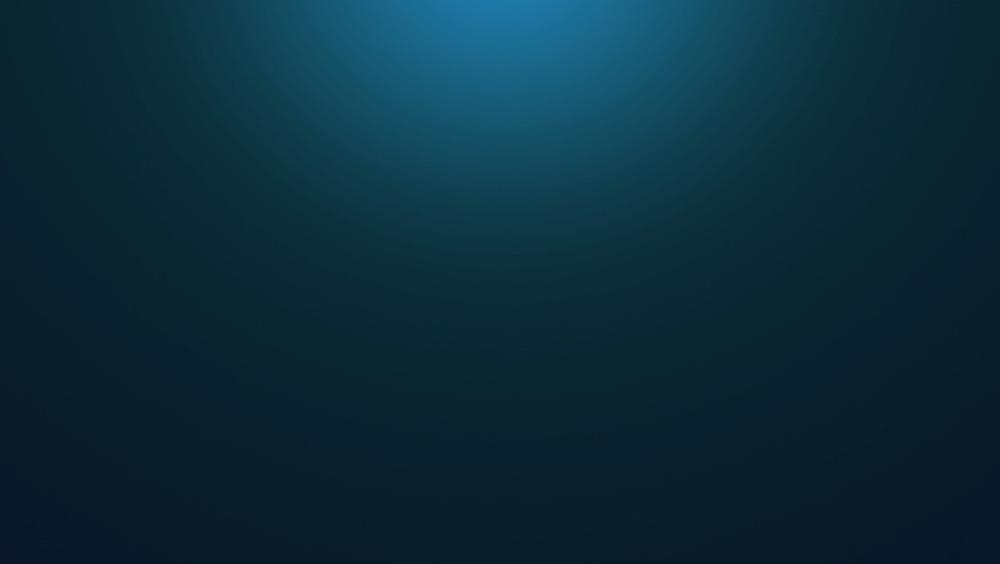 Conclusion
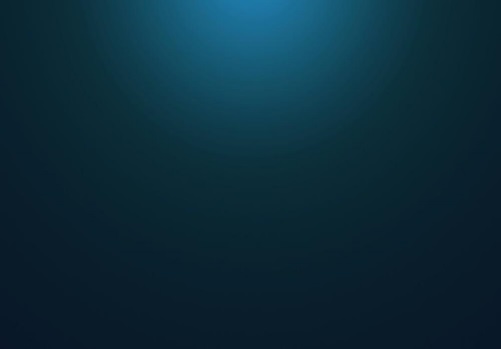 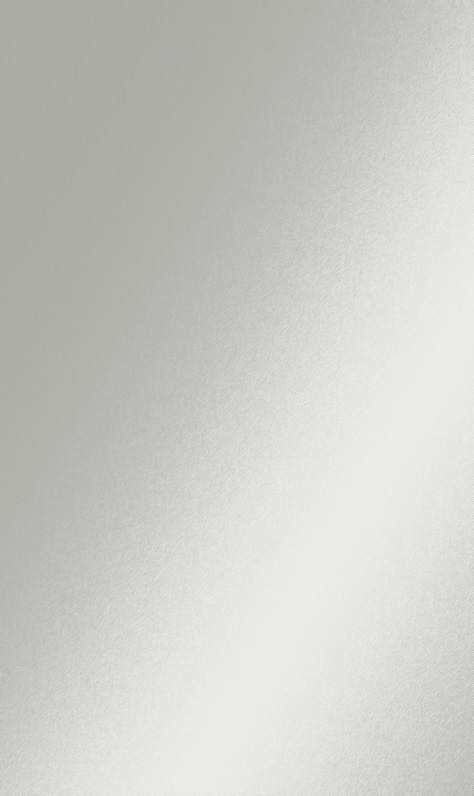 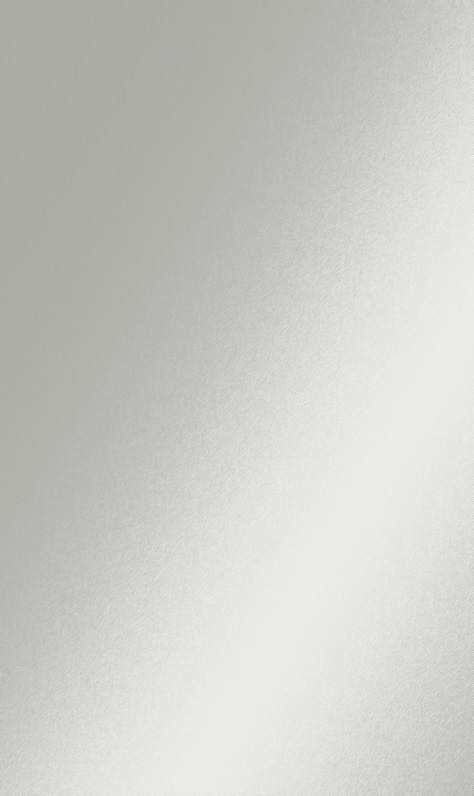 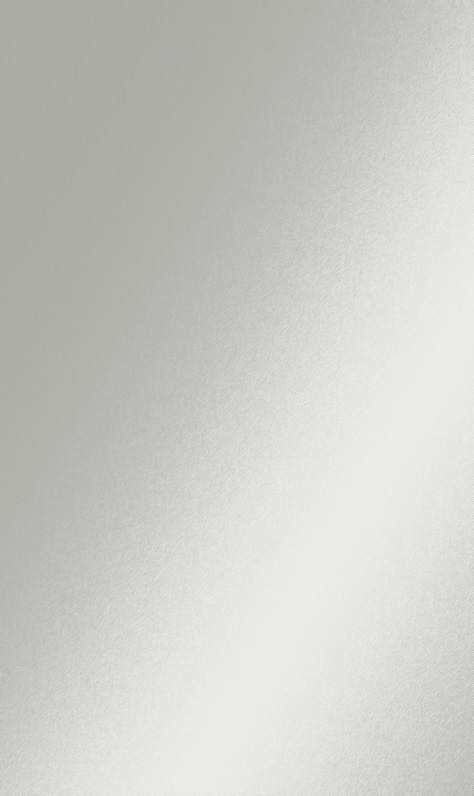 Needs 
Assessment
Strategic 
Fit
Operational Excellence
+
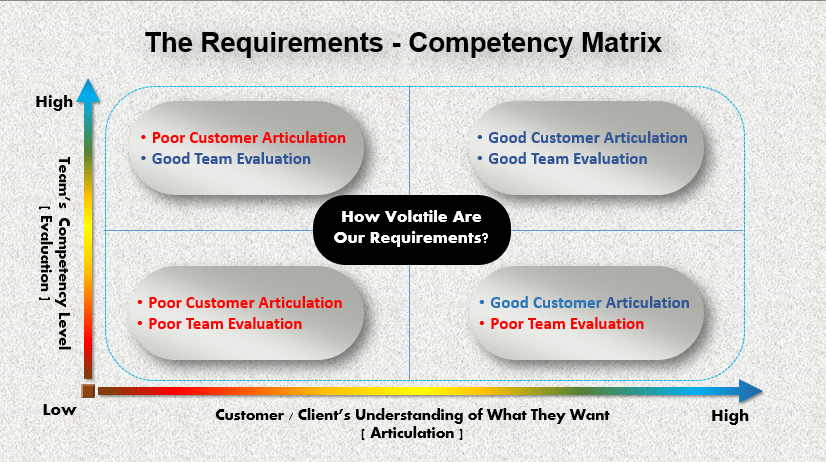 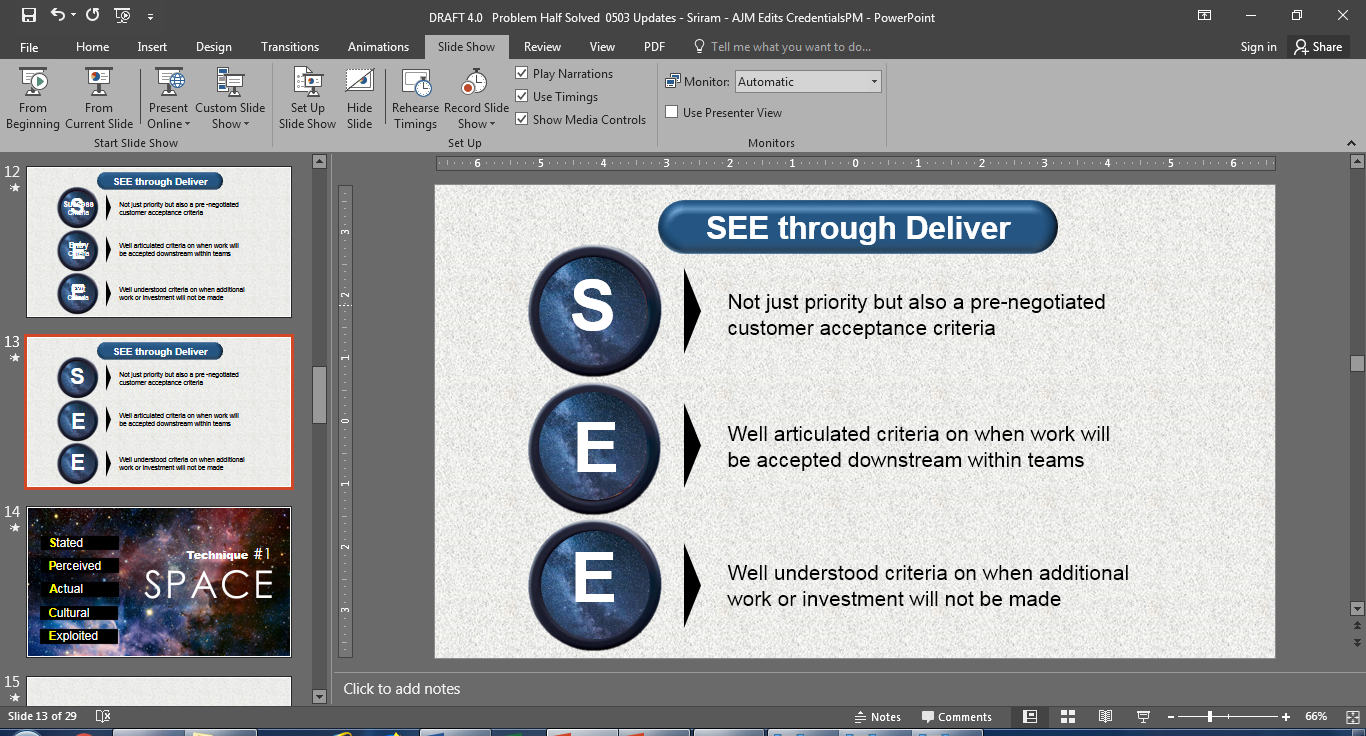 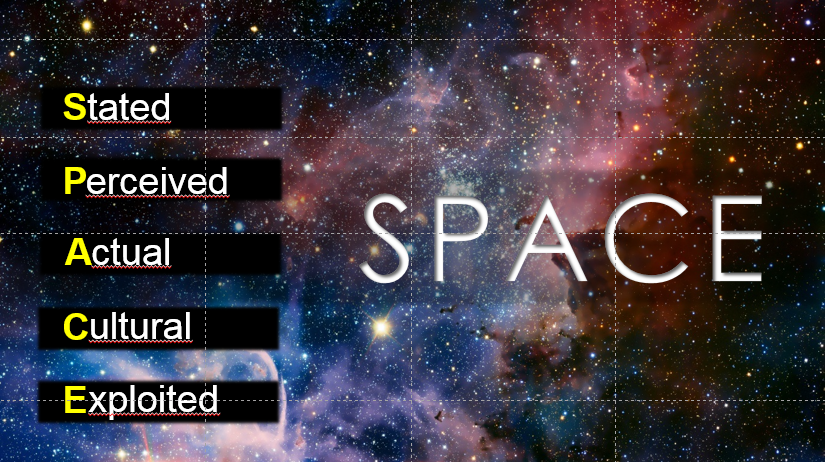 [Speaker Notes: This Conclusion Slide is a replacement for your same named slide # 18]